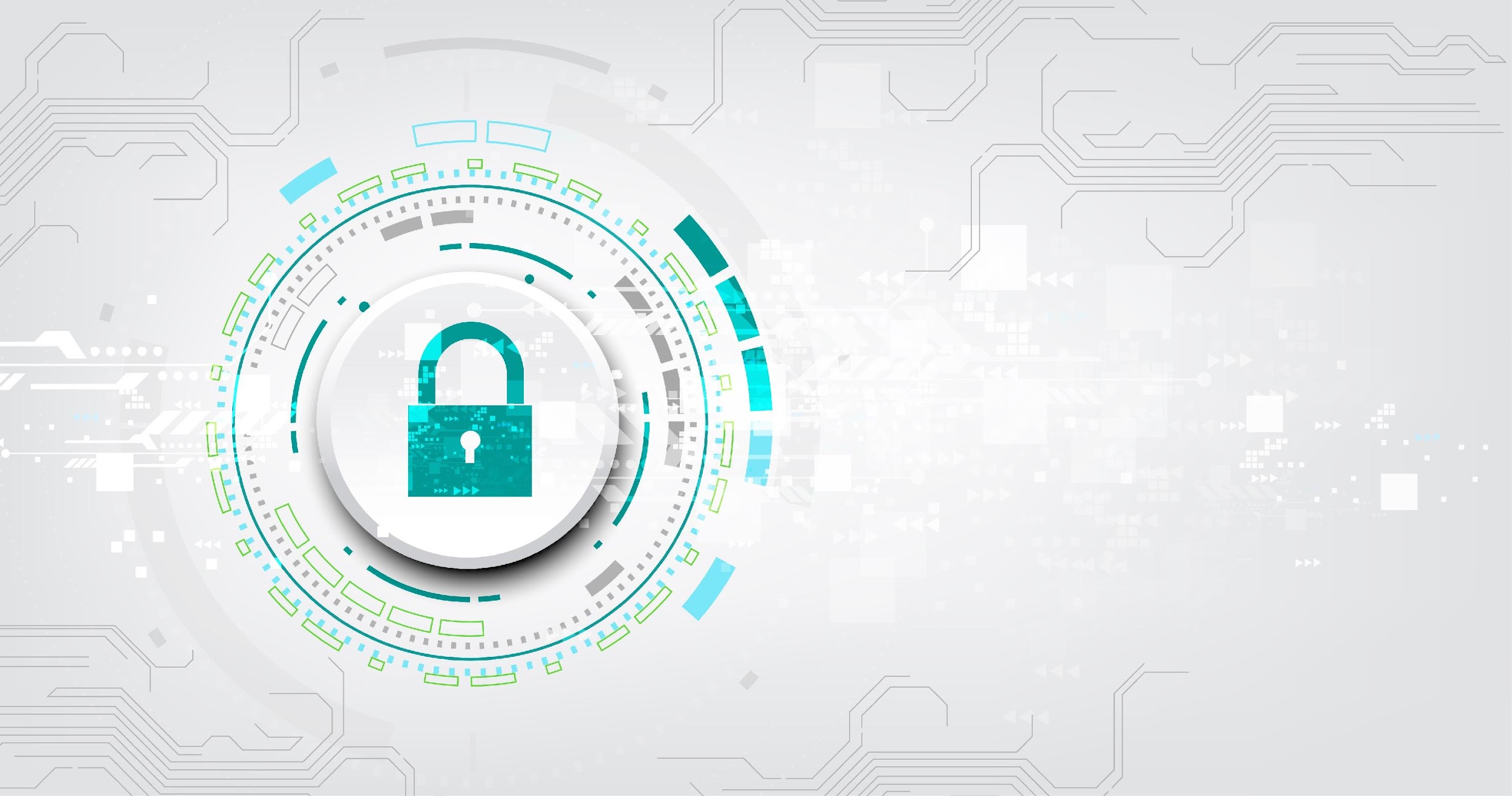 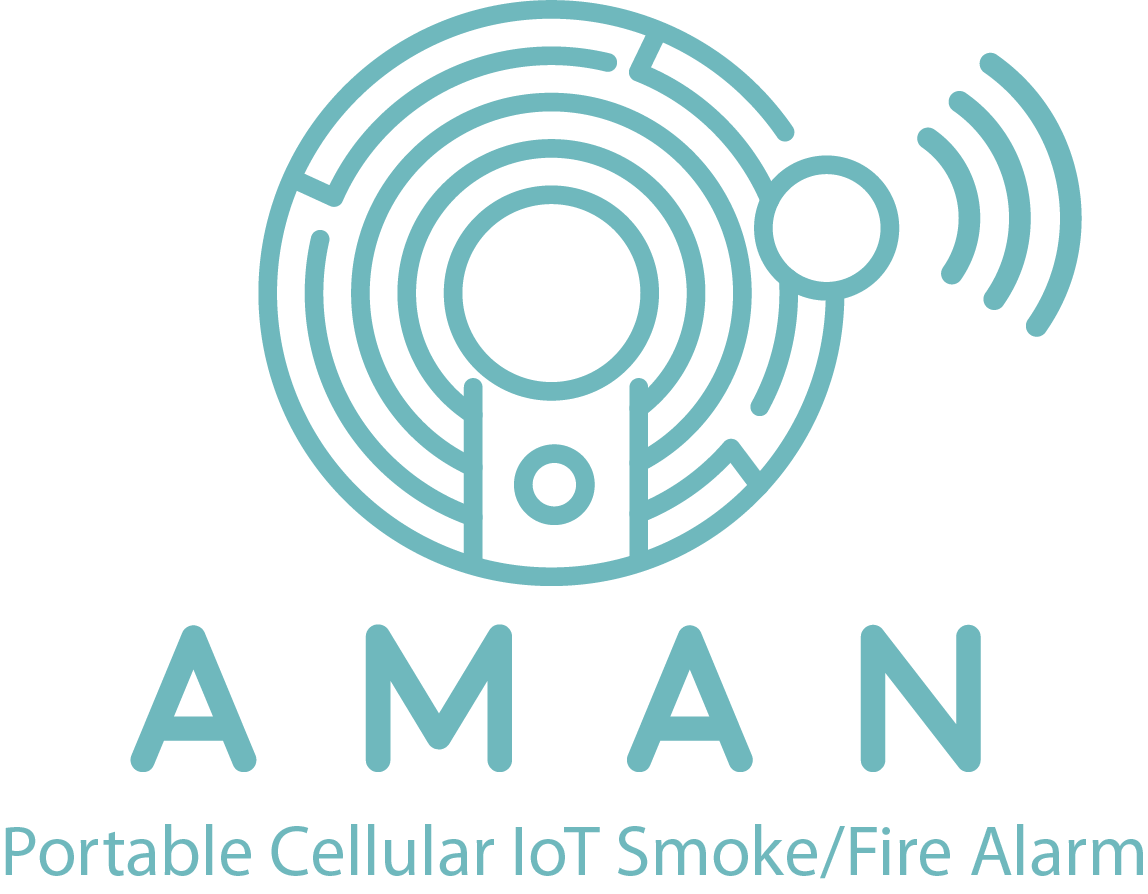 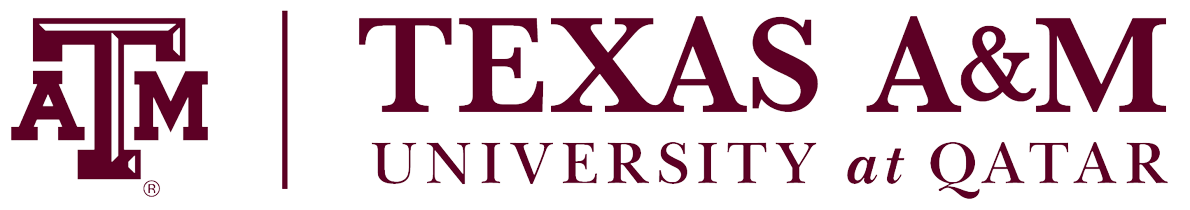 AMAN - أمان
Portable Cellular-IoT Smoke / Fire Alarm for Public Safety
10/17/22
Mentor: Dr. Hussein Alnuweiri
Team members: Amna Al-Haddad, Rashid Al-Mohannadi, and Maryam Al-Khater
Instructor: Dr. Joseph Boutros
Introduction / Motivation
Problem Statement / Aim Of Project
Proposed Solution
Standards
OUTLINE
Literature Review
Functional Model
Code & Results
Progress Timeline
Conclusion
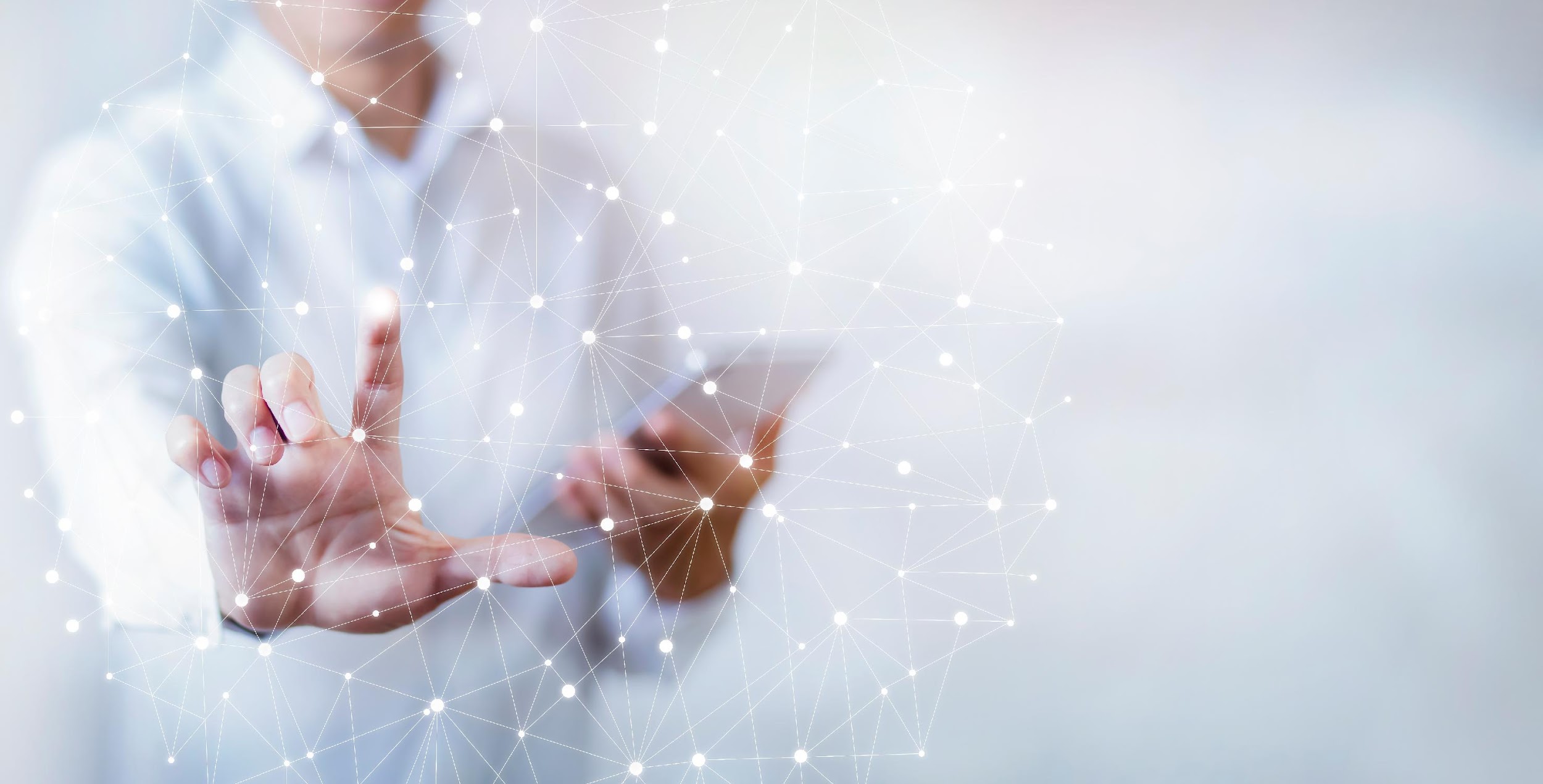 INTRODUCTION
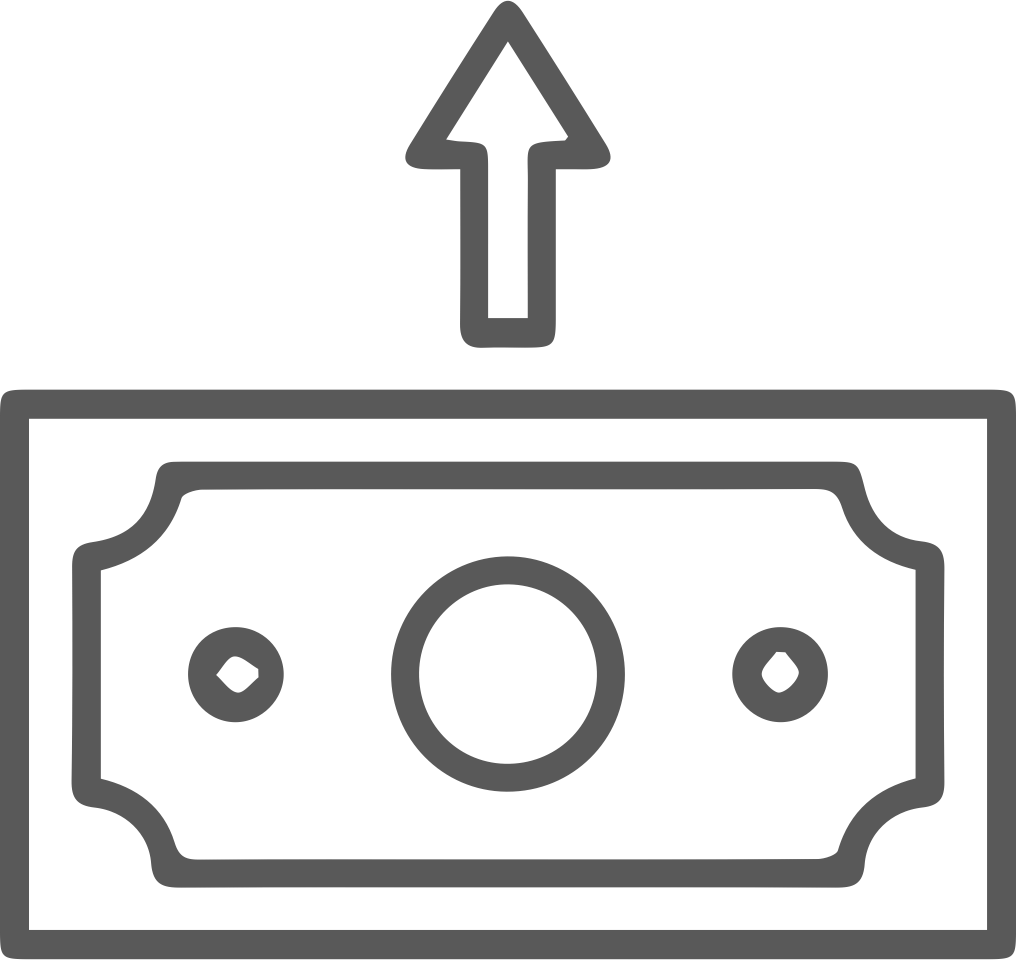 Increasing amount of recorded fires according to CTIF [1]
AMAN
Remote areas don’t have basic safety needs: 11 workers died in remote area 100km away from Doha [2]
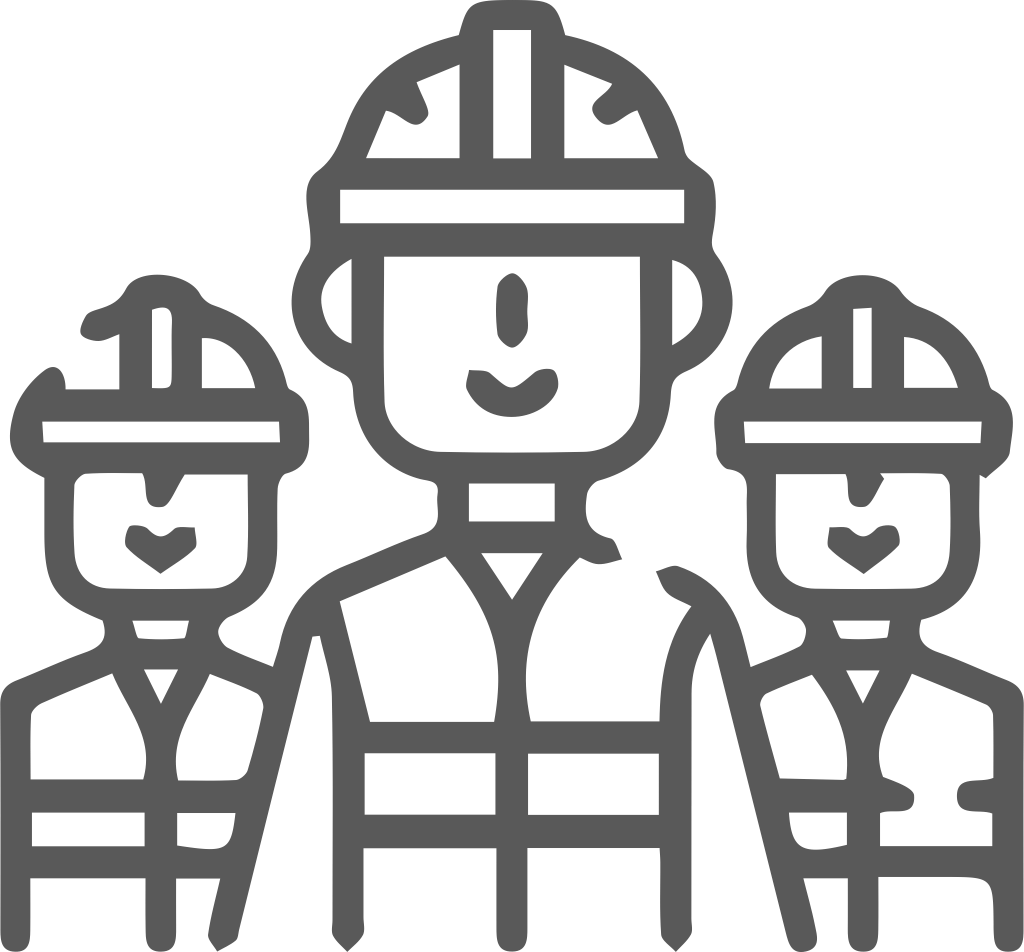 In California (USA), a food truck explosion caused two minor injuries [3]
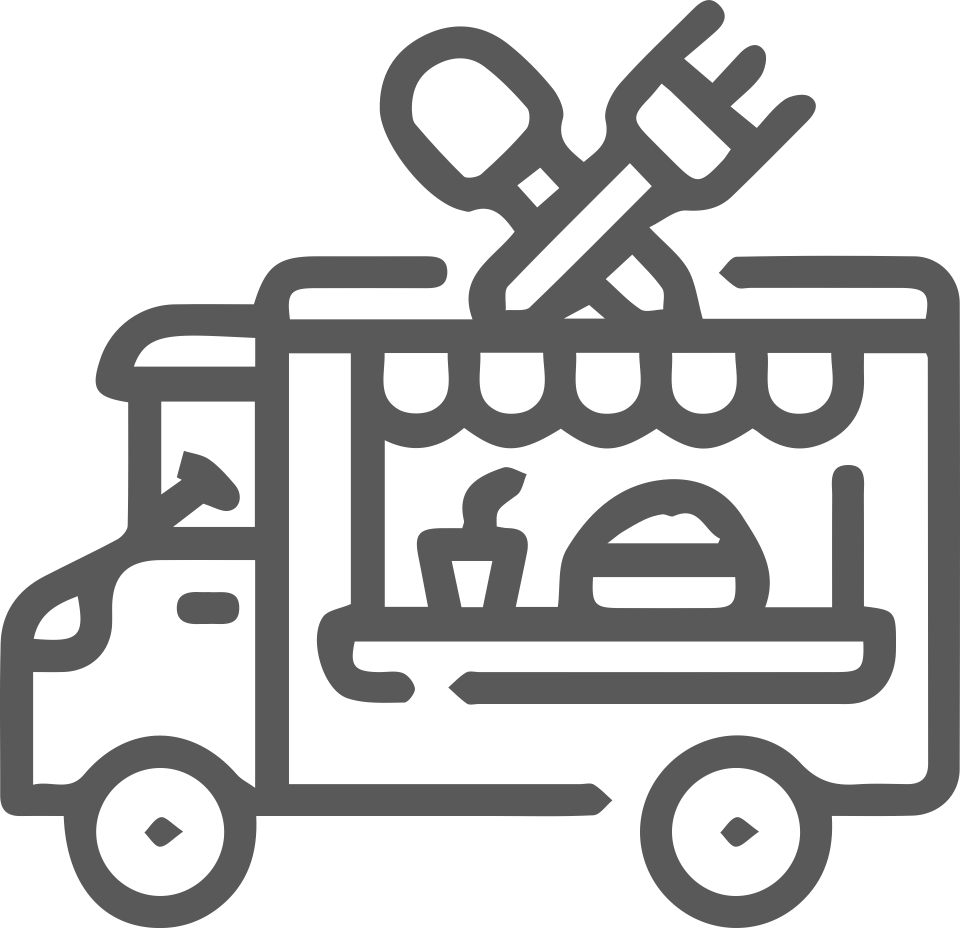 New technologies rely on batteries and electricity are a factor in increased fire
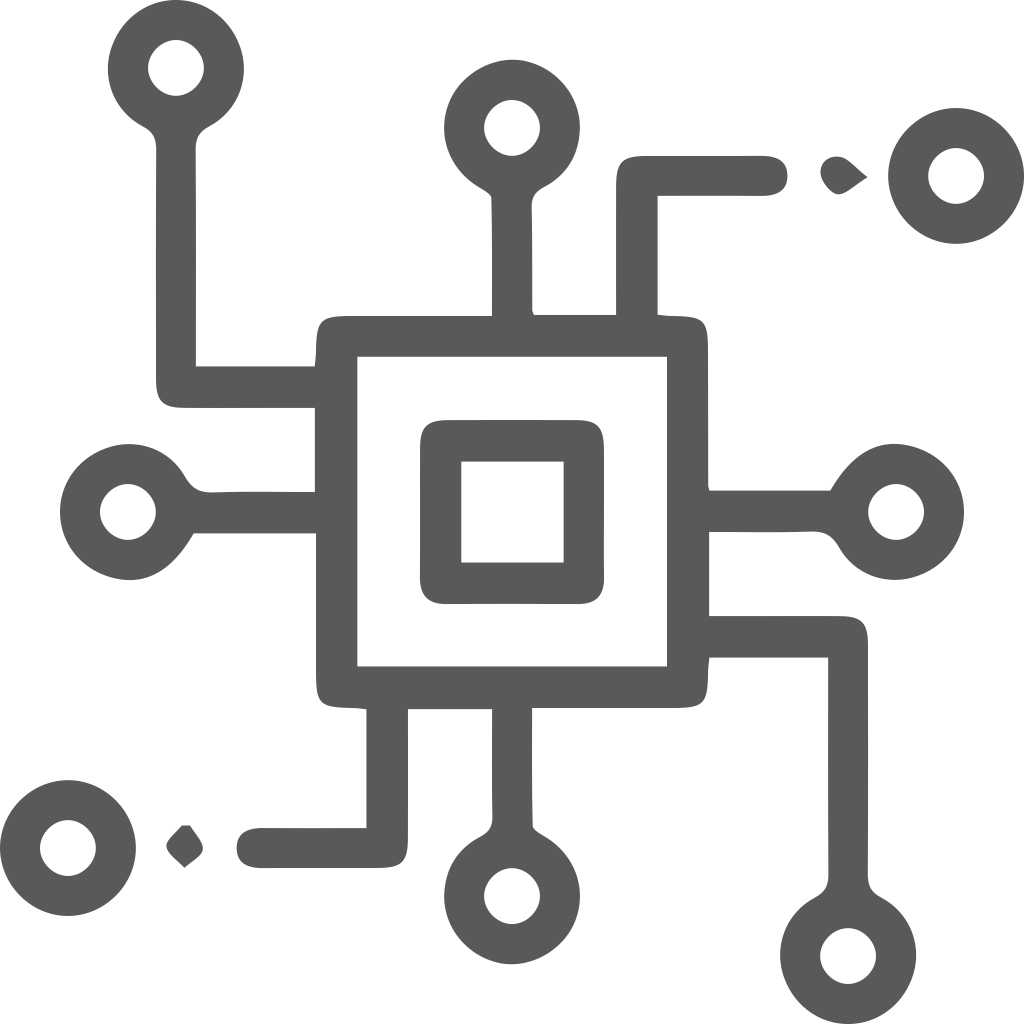 See references in slide 15
2
PROBLEM STATEMENT
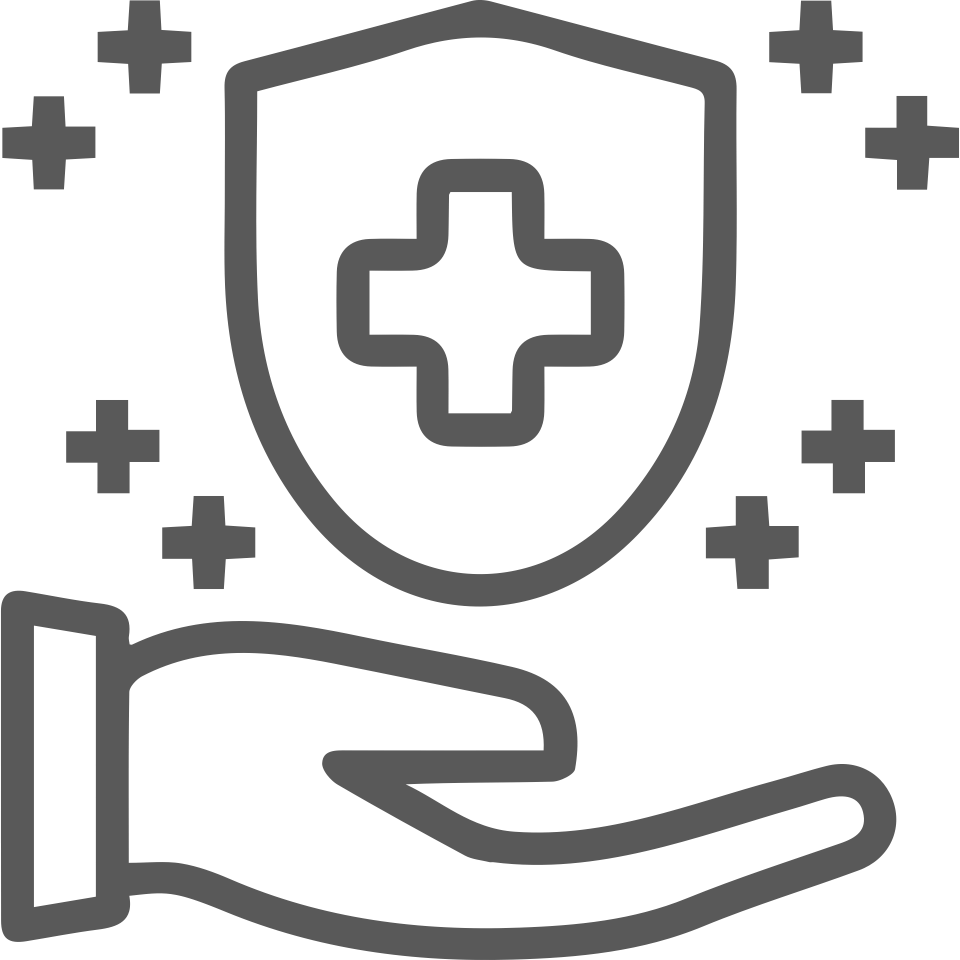 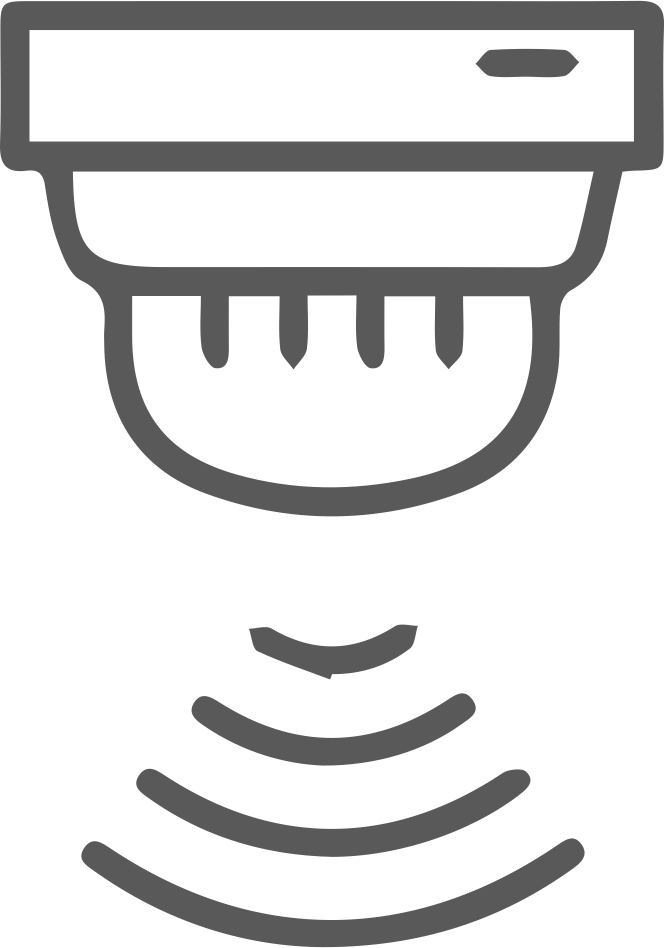 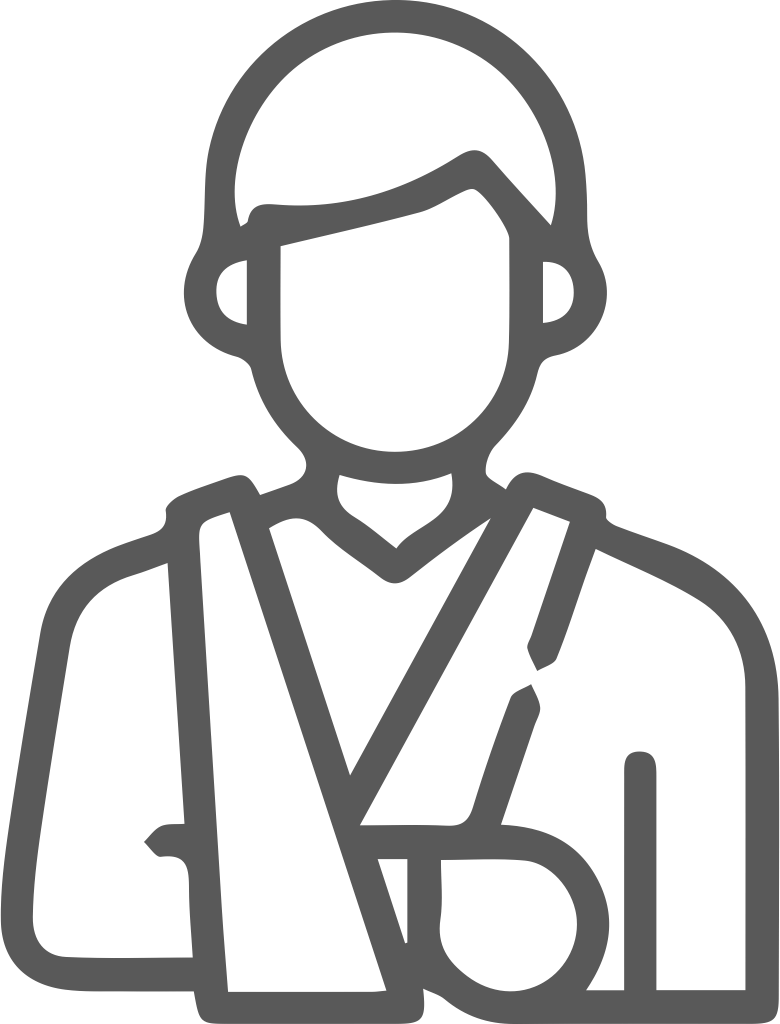 Remote areas without connected power have no fire safety. This device ensures the safety of people and property to reduce fire risks and response times.
[Speaker Notes: Need to adjust to be a problem statement]
START
PROPOSED SOLUTION
To create a smart/ wireless fire alarm that works on a NB-IoT and has its own power supply. The device would detect fire in locations and send a signal to the manager or fire responders through a cellular connection.
Wait for NB-IOT to connect to the network
Check Sensor Data & Update Values
The device will be a be able to connect to local networks to alarm the user if fire is detected
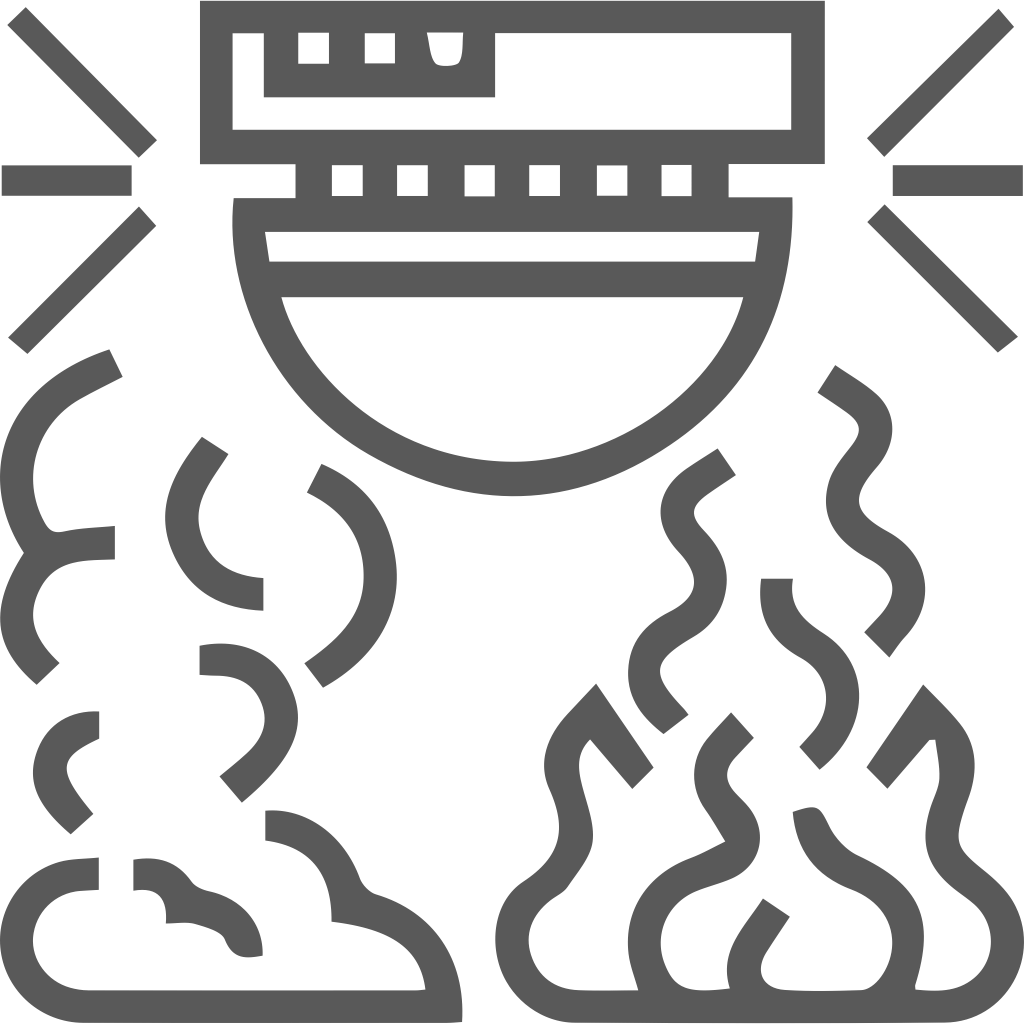 NO
Fire Detected
No need to supply wired connection to the device as it works via power supply
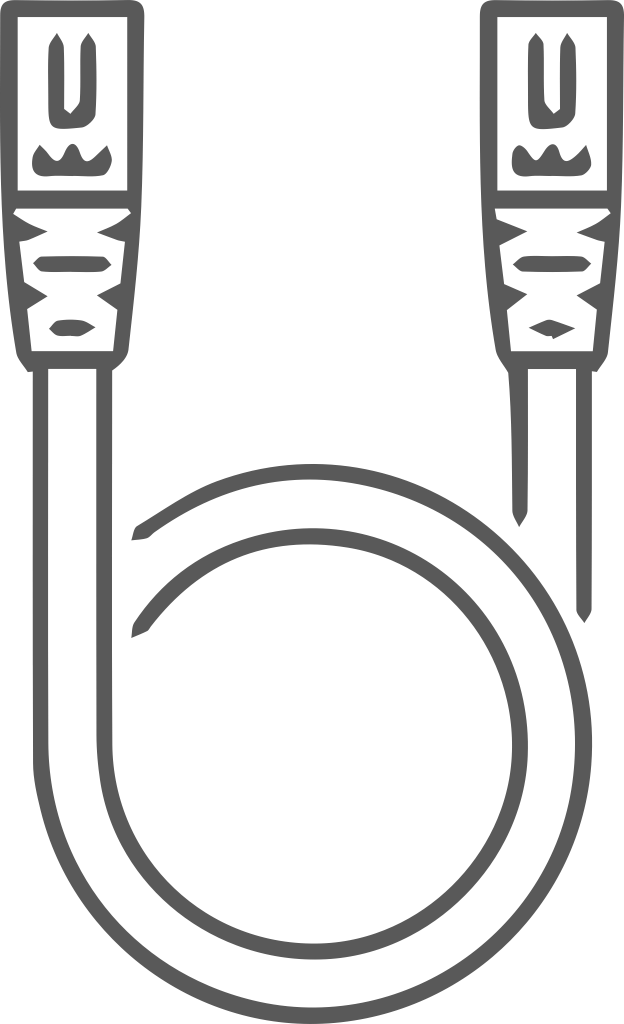 YES
Start the Buzzer Alarm & Alert the User Via IOT
Figure 1
PROPOSED SOLUTION (CONT’D)
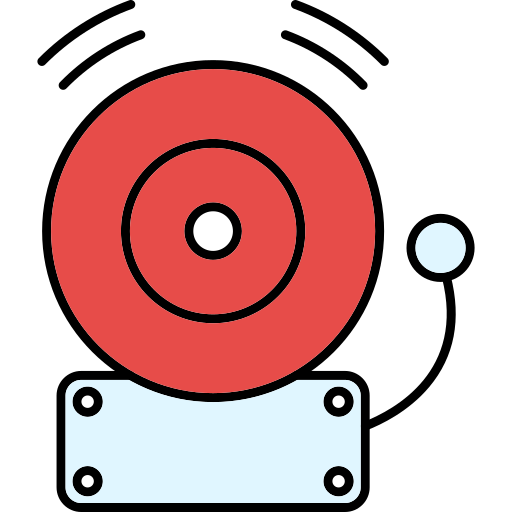 Buzzer
Rechargeable Battery
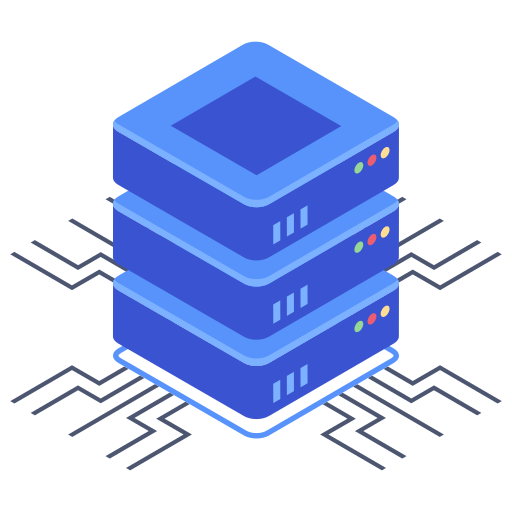 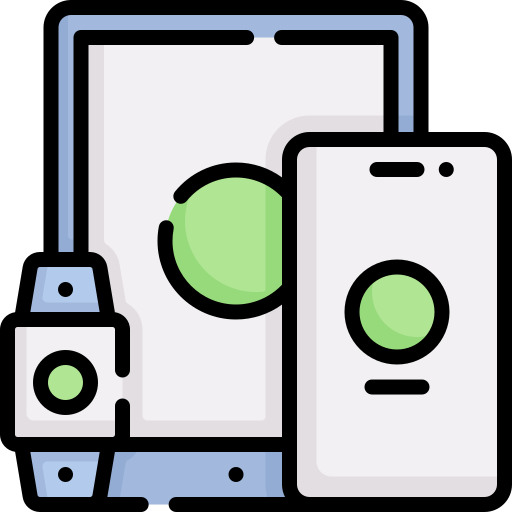 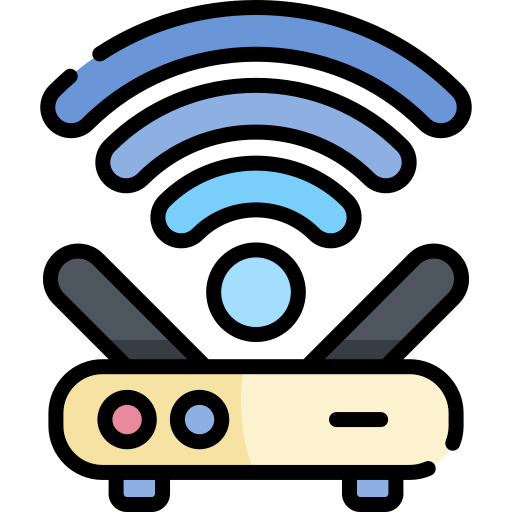 Controller Unit: Arduino Uno Rev3
MQ2 Smoke / 
Gas Sensor
Flame Sensor
NB loT Device
loT Cloud
Smart Device
Block Diagram
[Speaker Notes: Put flow chart and block diagram]
STANDARDS
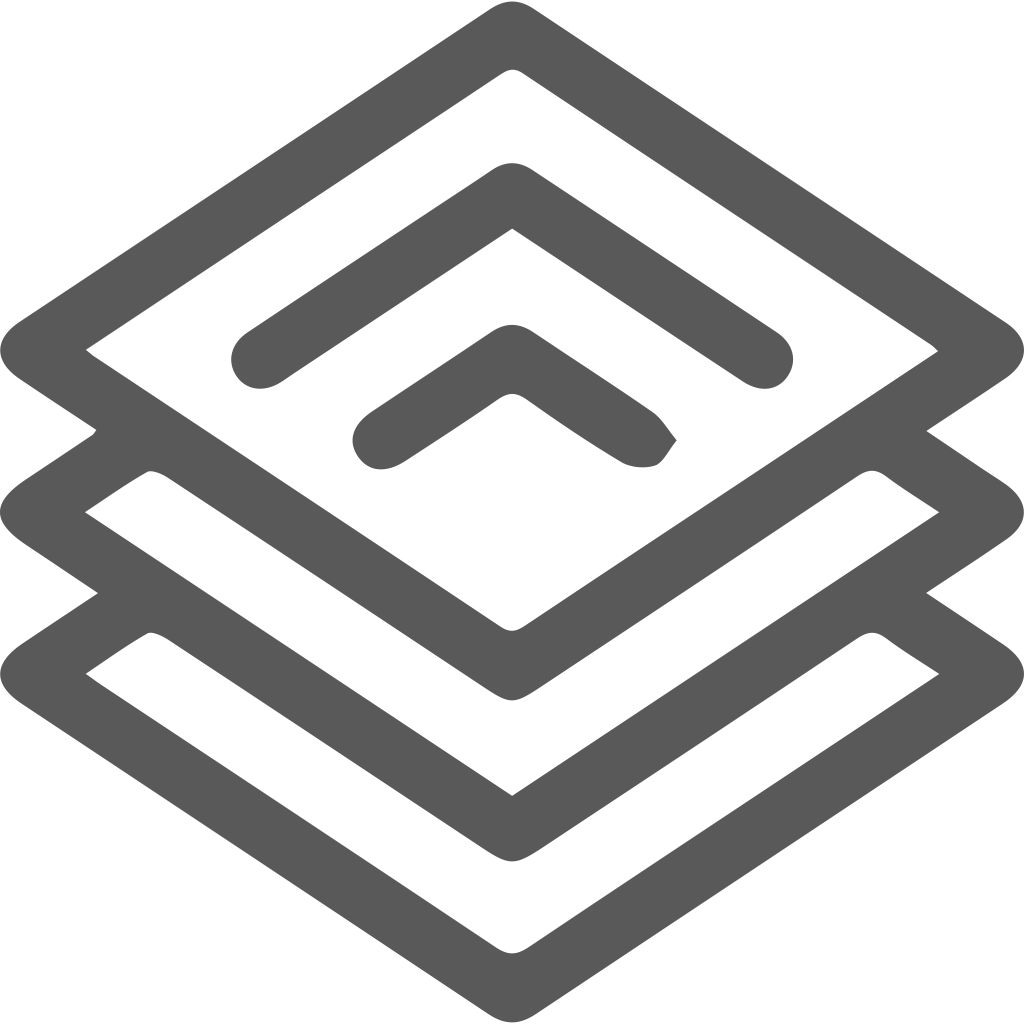 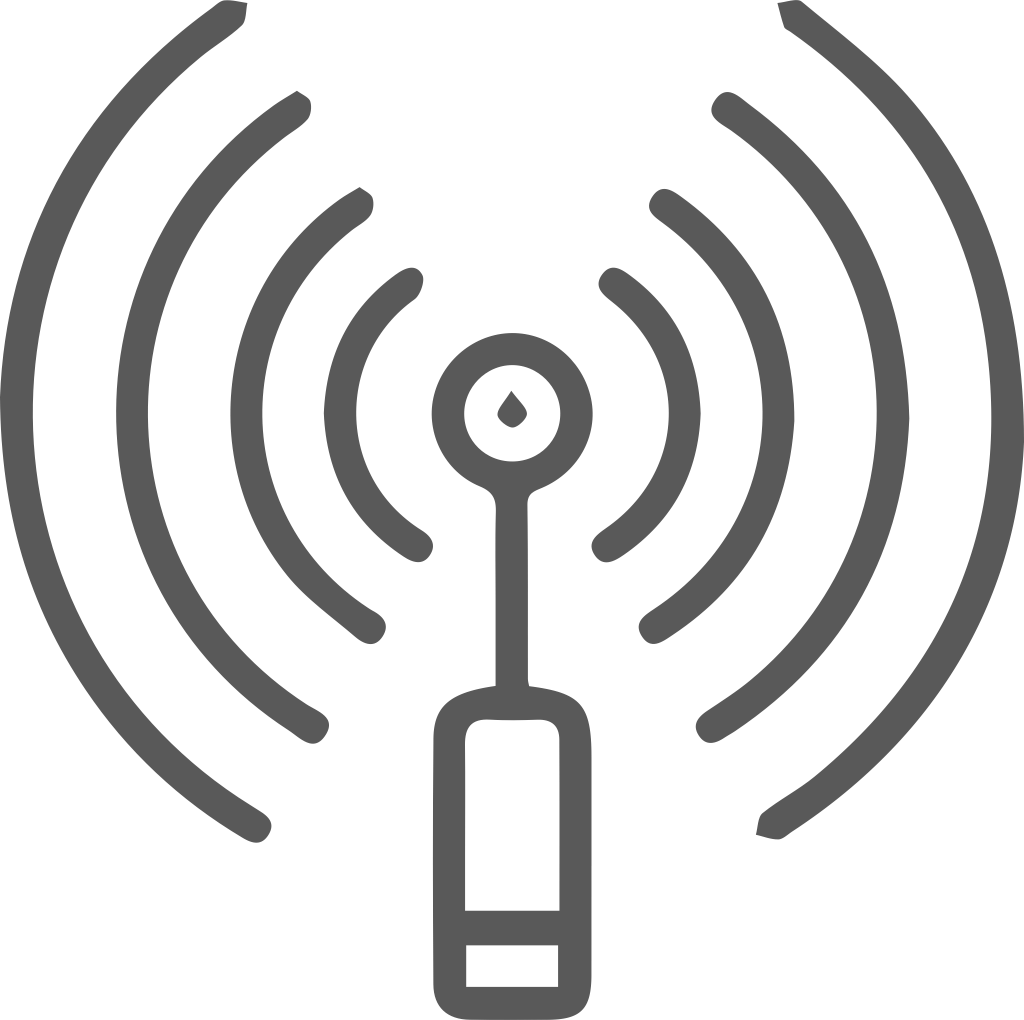 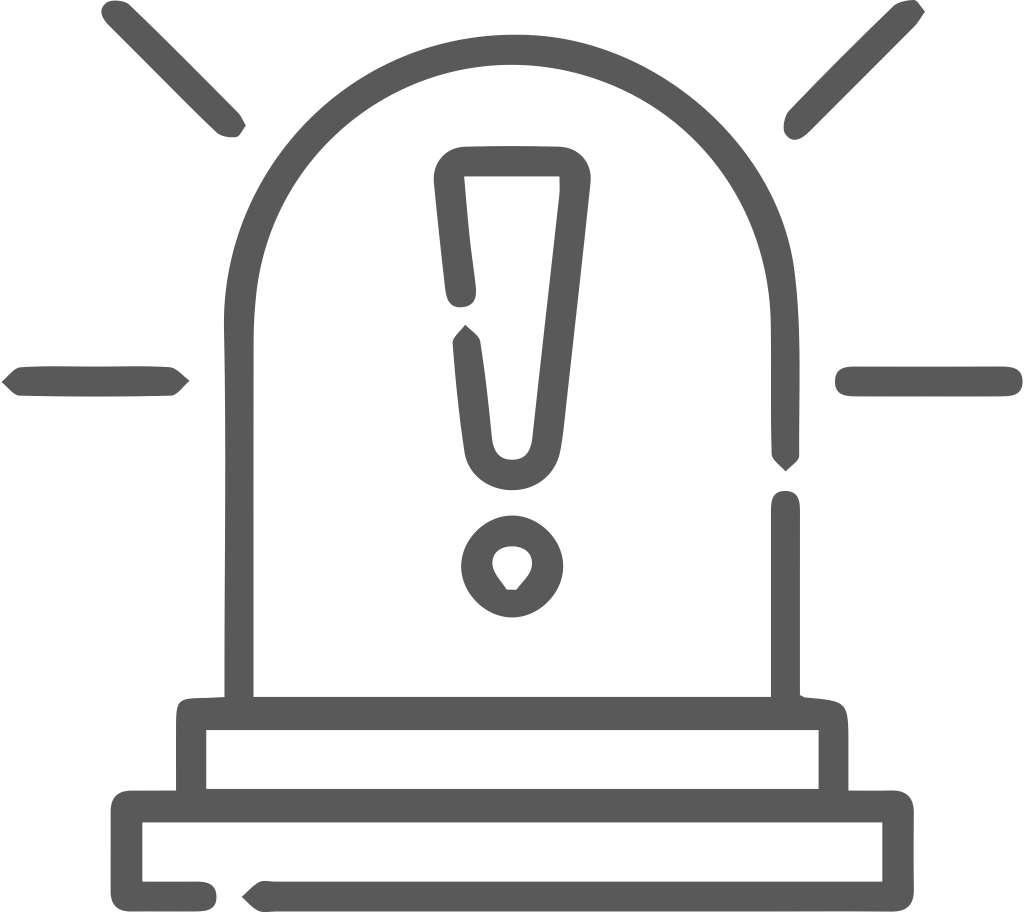 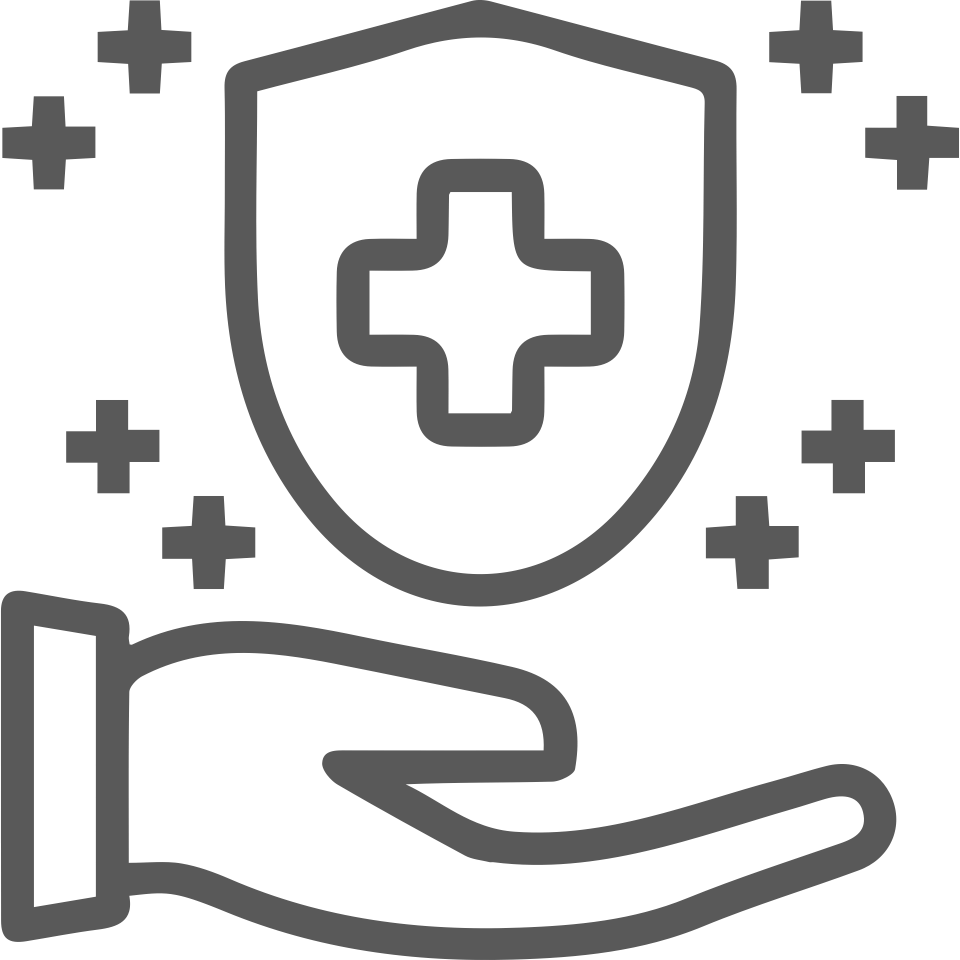 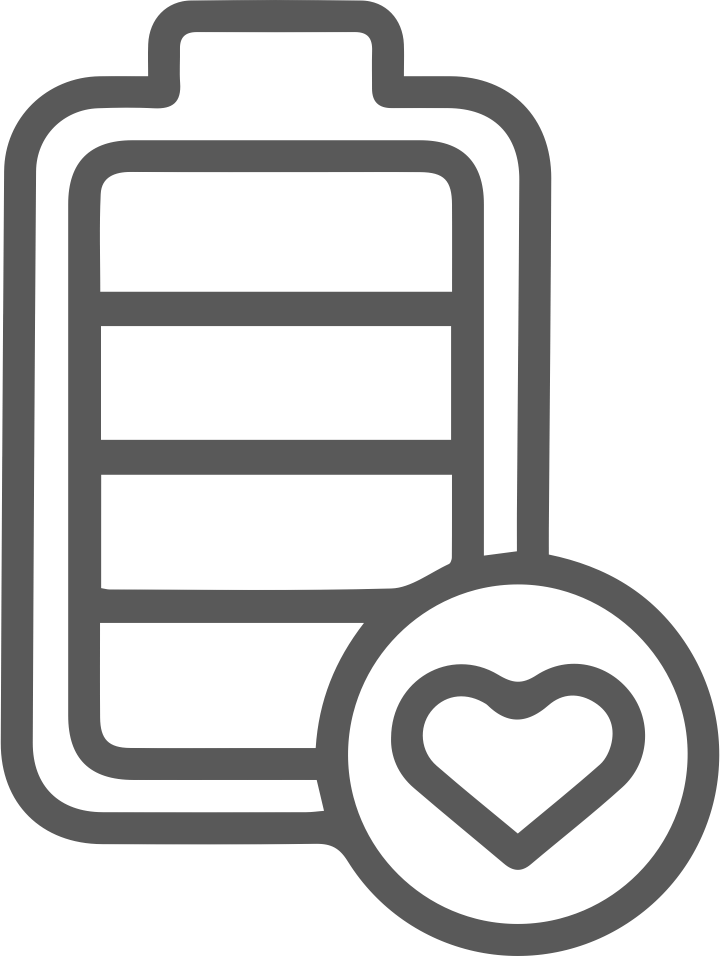 IEC 60335-1[4]:
Safety of Electrical Equipment
EN14604[6]:
Sound Output
UL60950[5]:
Information Technology Safety
EN14604[6]:
Battery life
IEEE 1573-2003[4]: Electronic Power Subsystems
See references in slide 15
LITERATURE REVIEW
Flame Sensor
MQ2 Sensor
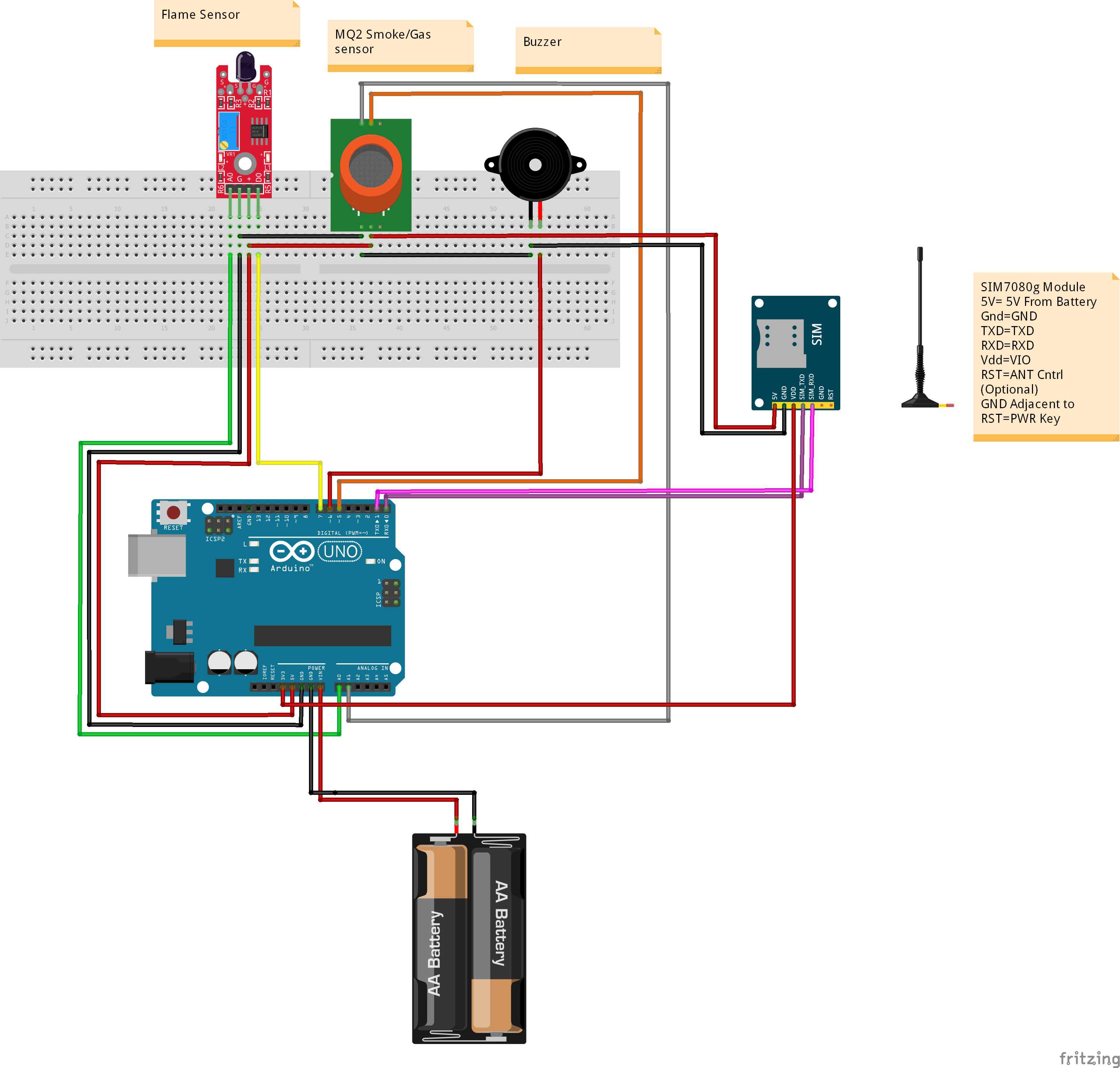 Buzzer
FUNCTIONAL MODEL
SIM NB-IoT
Sensors, Narrow-Band IoT, Alarm (Buzzer), Battery case are all connected to Arduino MCU.
01
Flame Sensor reacts with 760 - 1100 nm wavelength range.
02
Arduino
Gas Sensor detects gases at range of 200 - 10000 ppm.
03
04
Device powered by a rechargeable battery.
Rechargeable Baterry
Figure 2
CODE
Initialize the Library
RANGE CALCULATION
Set the connection with sensors
Calibrating the ranges for the sensors
Test the range & collect data
NO
Fire Detected
YES
Start the Buzzer Alarm & Alert the User Via IOT
Figure 3
RESULT
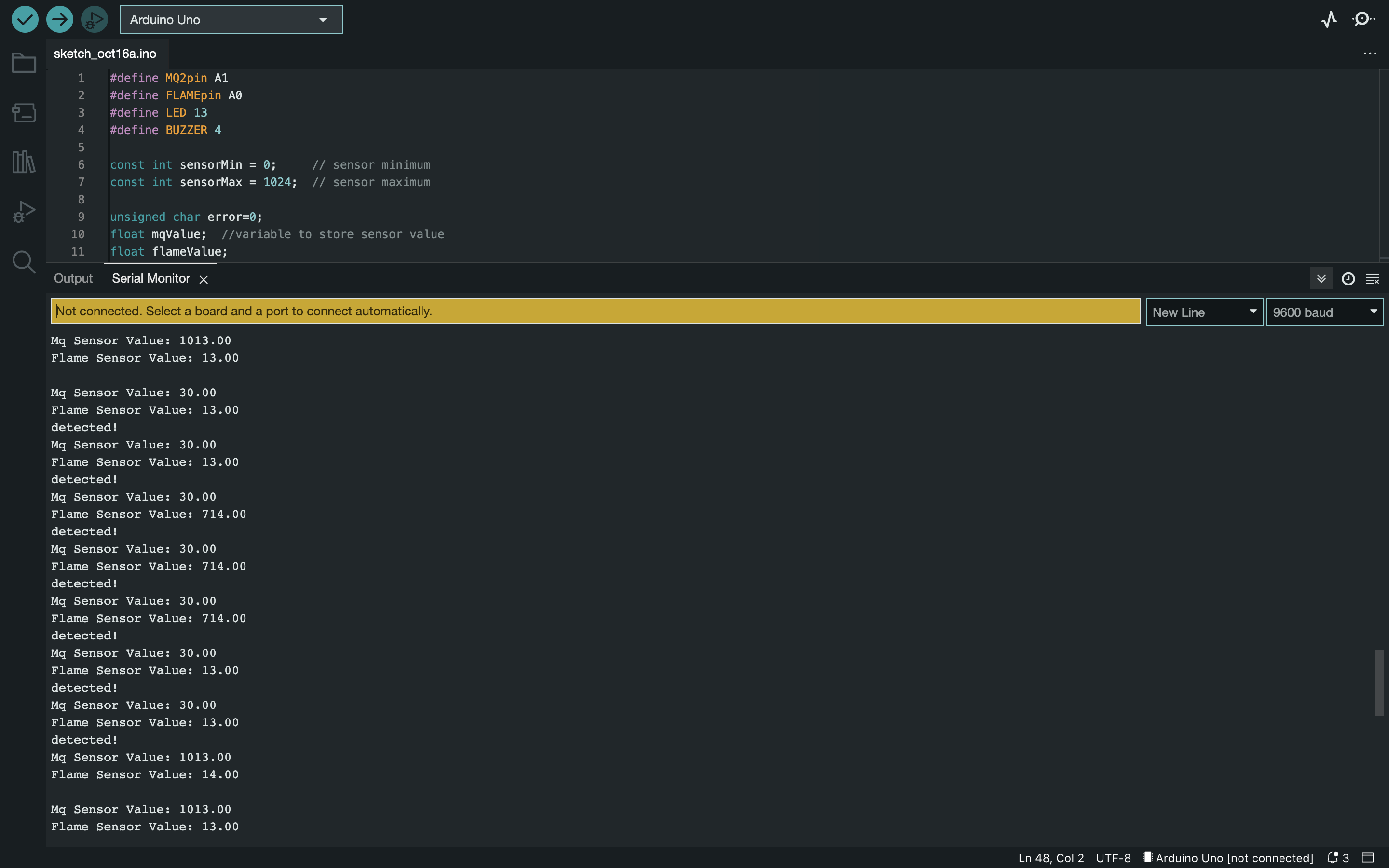 NOT DETECTED
ONE SENSOR DETECTED
BOTH SENSORS DETECTED
ONE SENSOR DETECTED
Figure 4
BUDGET
FLAME SENSOR
GAS SENSOR
ARDUINO MCU
JUSTIFICATION:
JUSTIFICATION:
JUSTIFICATION:
Detect and react when a fire or flame occurs
Detect and classify several gases
Collect data from the sensors
$7.60
$7.60
$26.79
NB IOT
TOTAL COST
ALARM
BATTERY
BATTERY CASE
JUSTIFICATION:
Connects devices to an extensive array of IoT devices and services.
$82.45
JUSTIFICATION:
JUSTIFICATION
JUSTIFICATION:
Alert people close to the fire location
Supply power to device
To connect 2 AA batteries in a dedicated place
$42.99
$1.60
$1.04
$2.20
1 USD = 3.64 QAR
PROGRESS TIMELINE
TIMELINE KEYS
Not started
Complete
In progress
STAGES
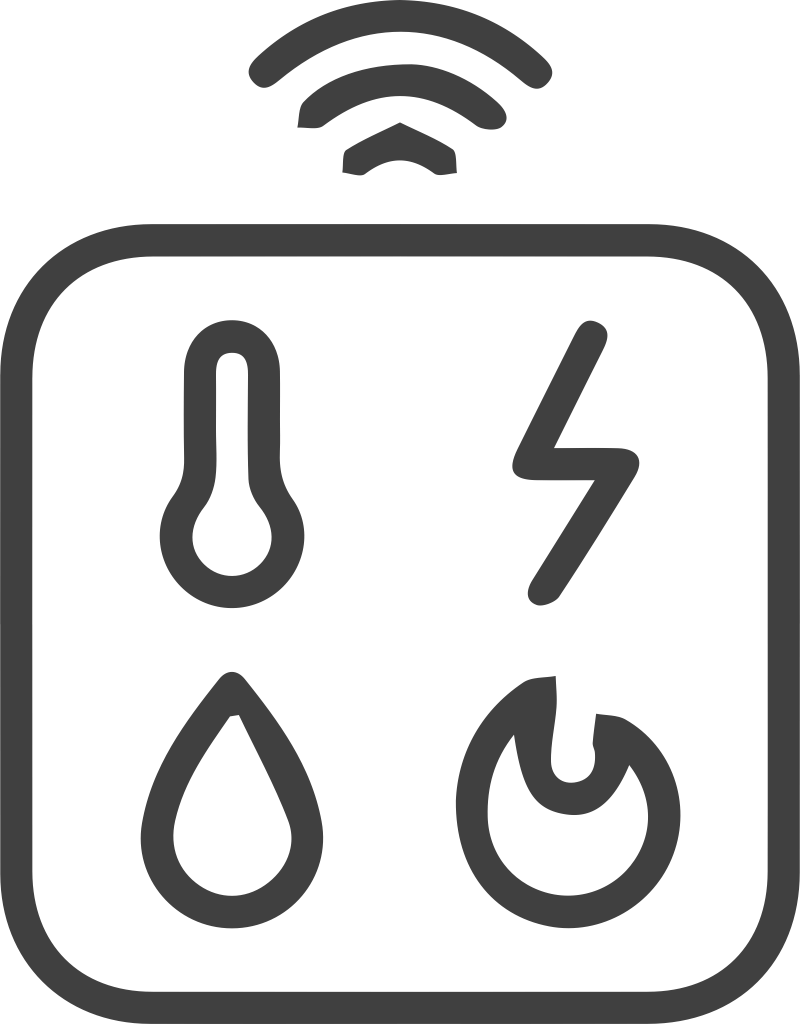 STAGE 1
STAGE 2
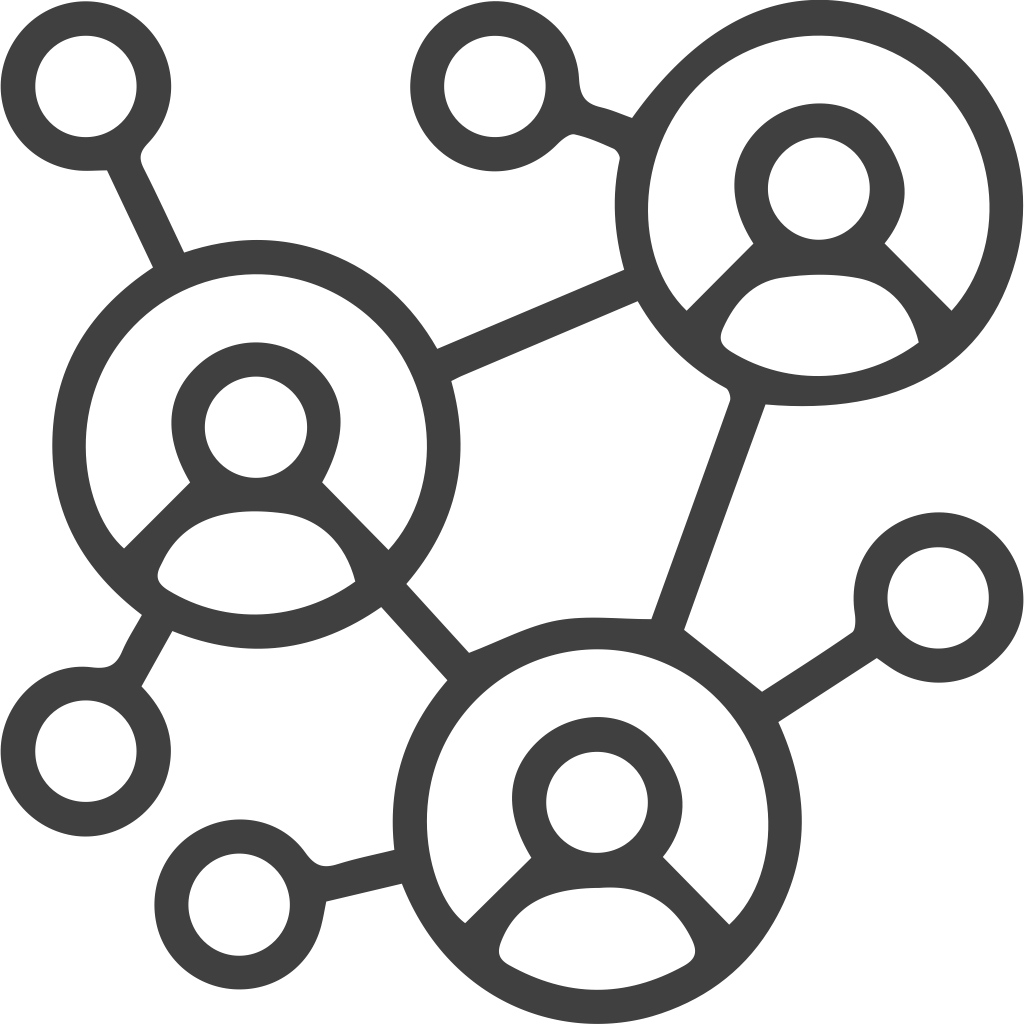 STAGE 1.1
Flame Sensor + Buzzer
Interfacing The Sensors With Arduino
Communication
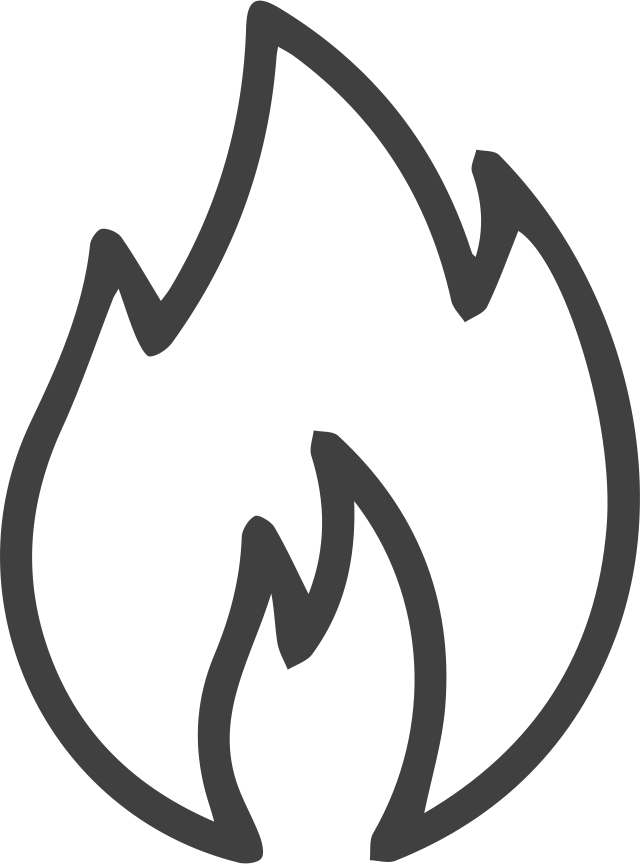 STAGE 1.2
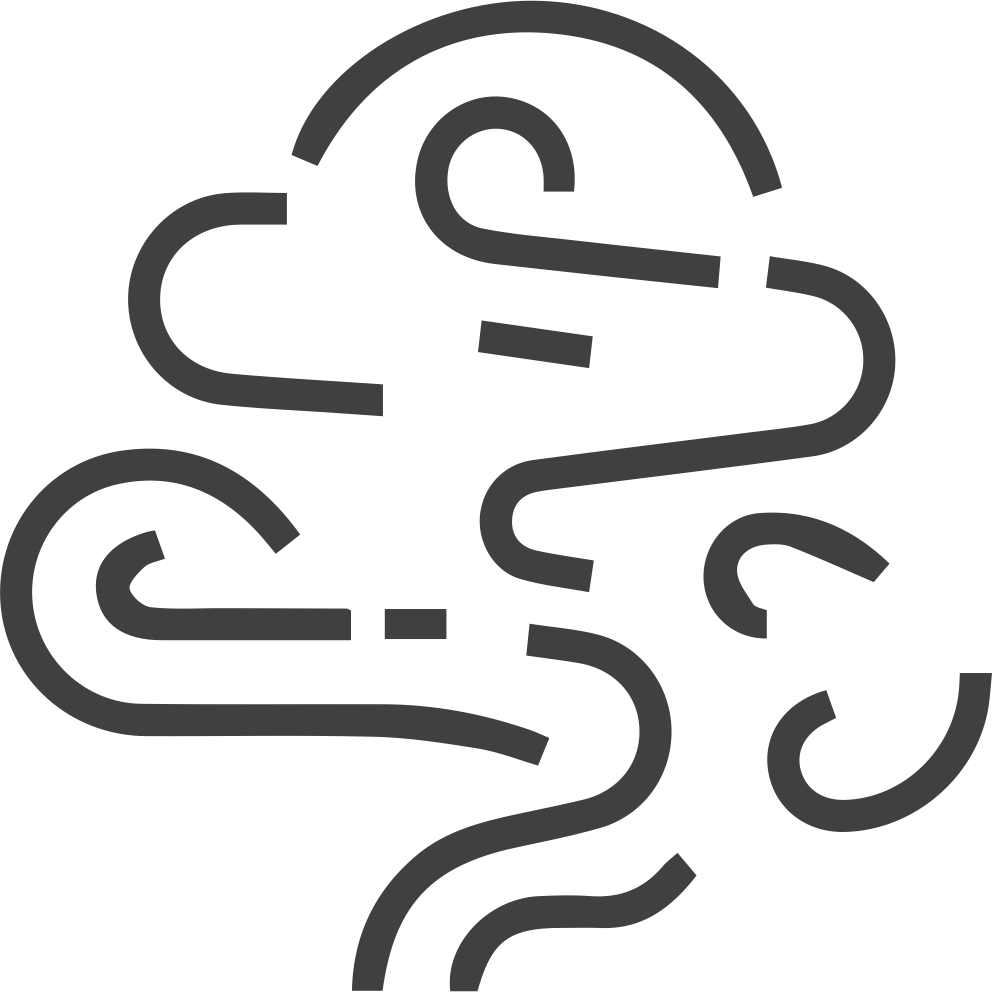 Smoke Sensor
CONCLUSION
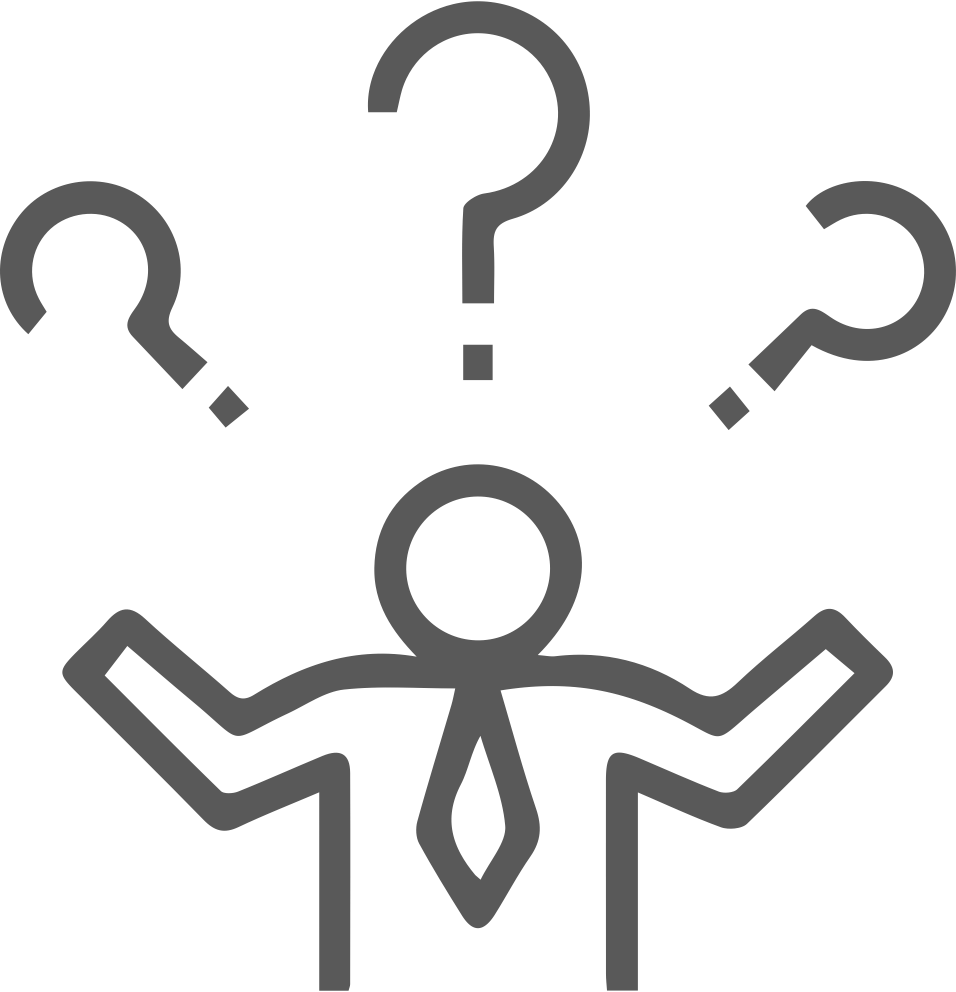 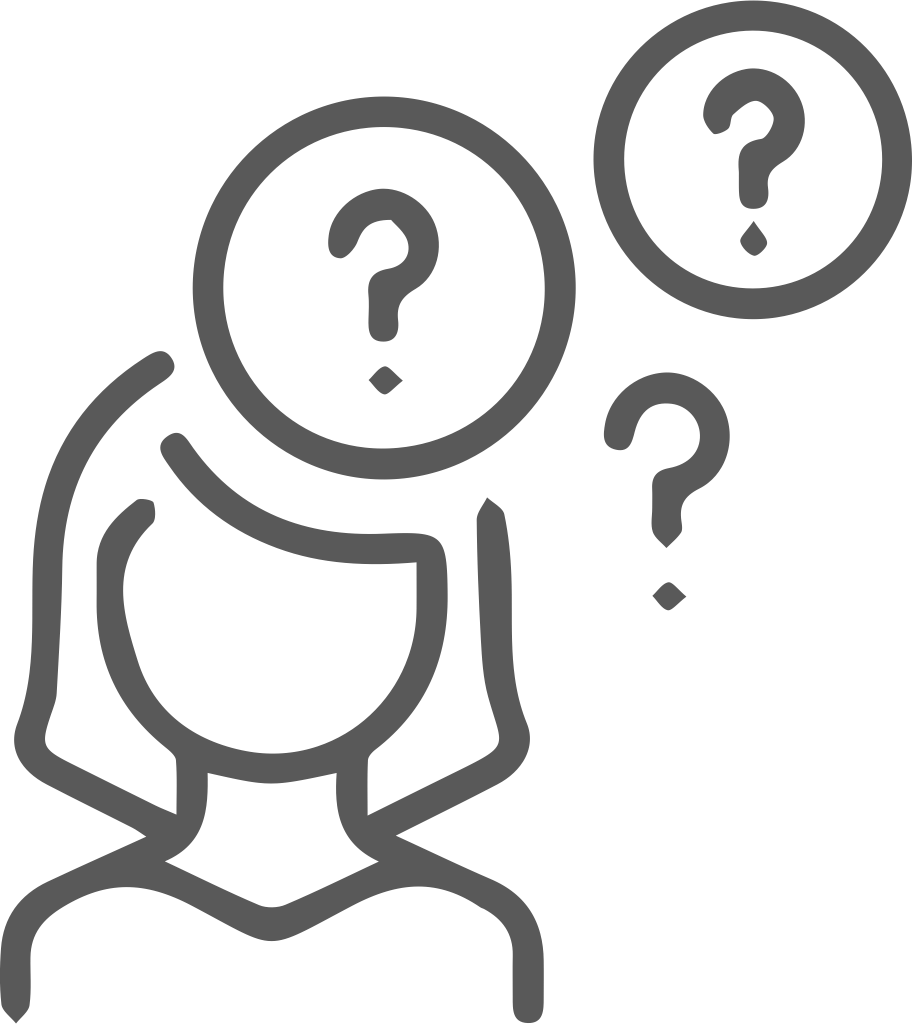 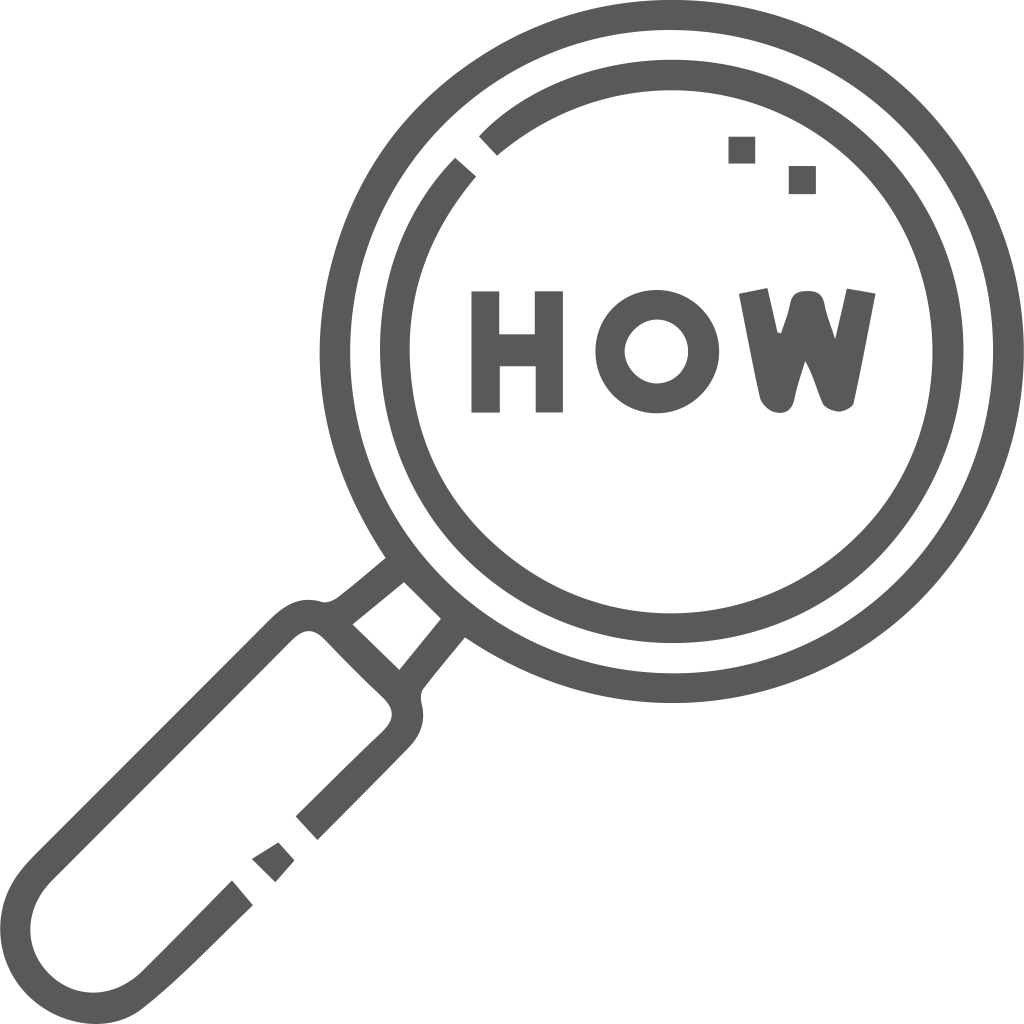 WHAT?
WHY?
HOW?
Increase in the number of fires globally
To resolve fire safety in remote areas without access to connected power and communication
Developing a portable cellular IoT fire/smoke alarm to ensure safety in public locations without access to hardwired fire alarms
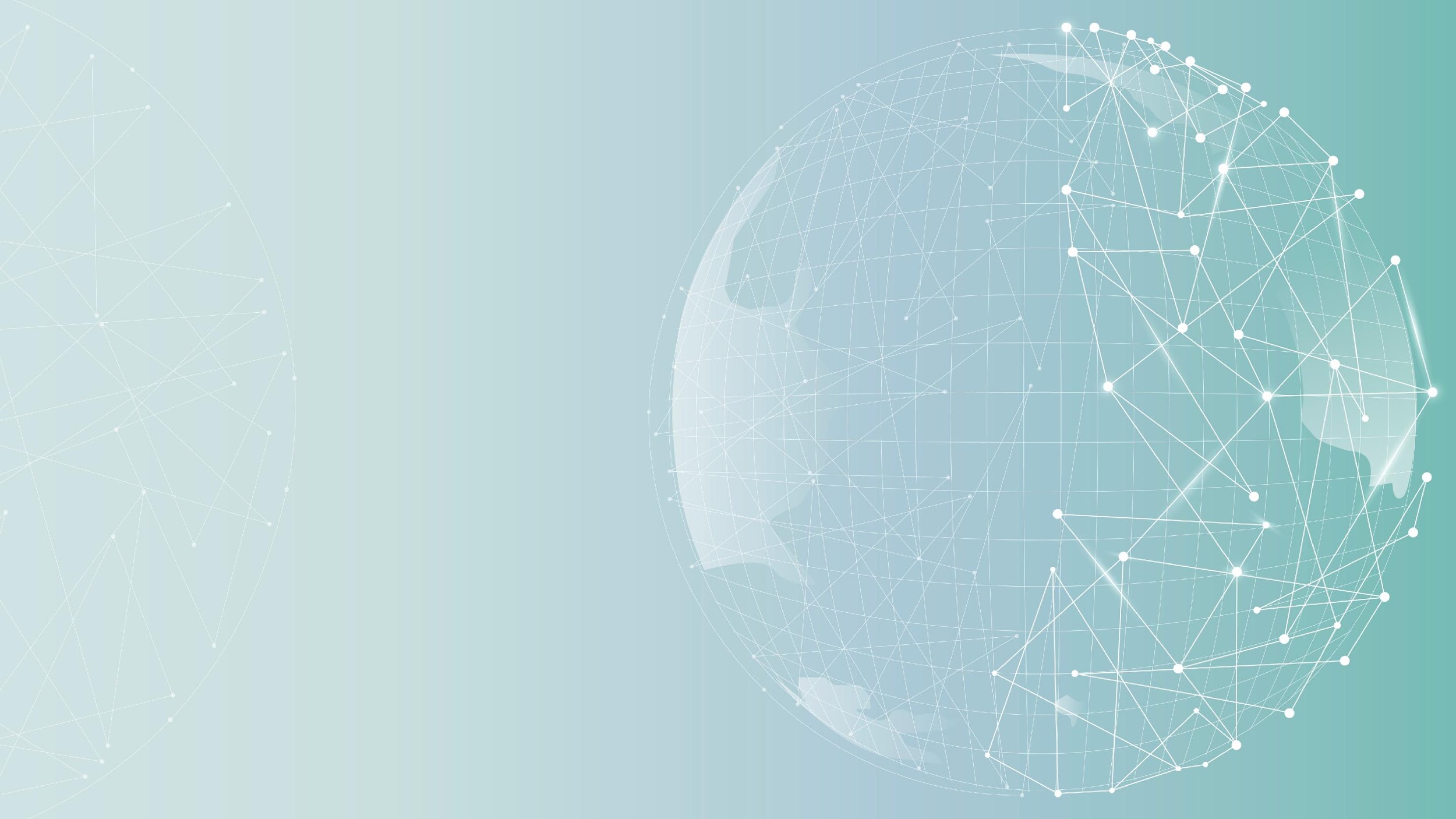 REFERENCES
Khatri, S. S. (2016, June 5). Questions about labor camp safety raised after deadly Qatar fire. Doha News | Qatar. From https://dohanews.co/questions-labor-camp-safety-raised-deadly-qatar-fire/
Harrington, J. (2022, June 28). ABC30 News - KFSN Fresno and Central Valley News and Weather. From https://abc30.com/amp/planet-vegan-fresno-food-truck-fire-explosion/11999243/
World Fire Statistics. (n.d.). World Fire Statistics | CTIF - International Association of Fire Services for Safer Citizens through Skilled Firefighters. https://ctif.org/world-fire-statistics
03
02
01
AMAN
What is EN14604 Standard for Wireless Smoke Detector - Key Security. (n.d.). Www.keysecurity.com.tw. From https://www.keysecurity.com.tw/EN14604-standard-wireless-smoke-detector.html?lang=en
IEEE SA - IEEE 1573-2003. (n.d.). IEEE Standards Association. From https://standards.ieee.org/ieee/1573/2311/
04
06
Systems. (n.d.). Www.purcellsystems.com. From https://www.purcellsystems.com/ul-60950-1-standard/
05
15
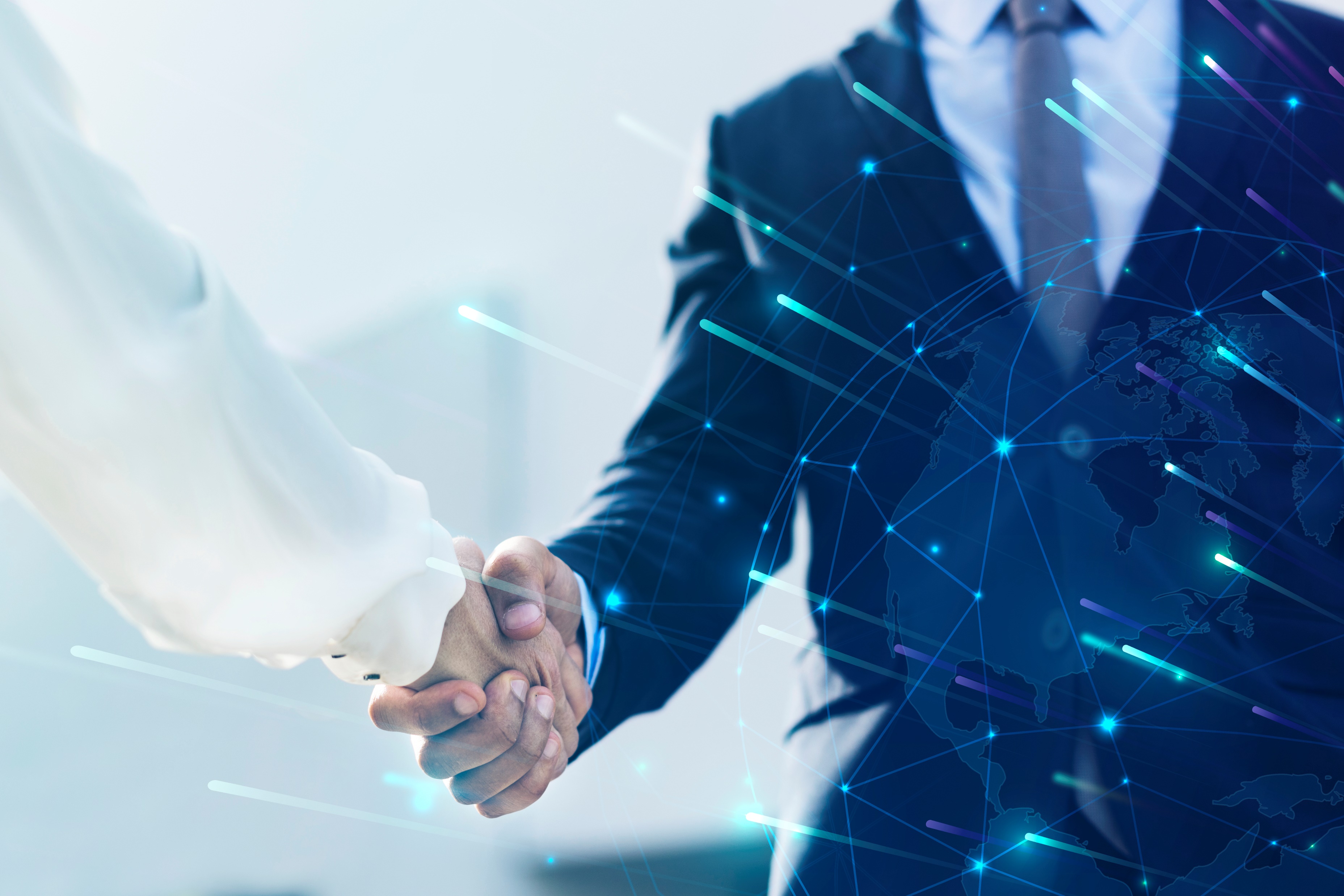 THANK YOU 
FOR YOUR ATTENTION !
ANY QUESTION ?